نموذج رقم (6)
الاختبار الدوري للصف الثالث مادة الرياضيات  الفترة الرابعة
المملكة العربية السعودية
وزارة التعليم 
مكتب التربية والتعليم بمحافظة الجبيل
قسم الصفوف الأولية
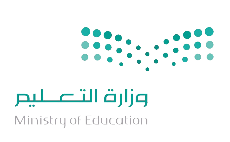 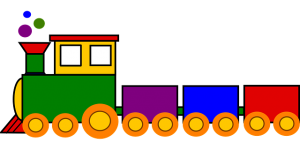 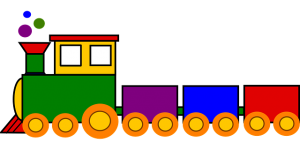 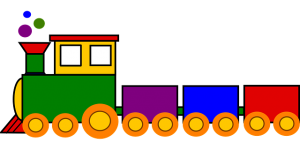 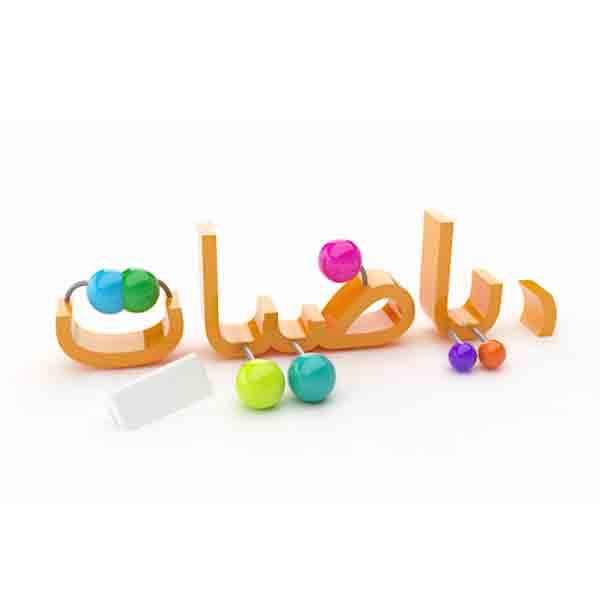 ٧   ۸   ۹
۱   ۲   ۳  ٤  ٥   ٦
اسم الطالبة ....................................................... المدرسة......................................... الصف ........................
السؤال الأول:
ركض عبد الرحمن ۲ كلم يومياً لمدة أسبوع وركض فؤاد ضعف المسافة التي ركضها عبدالرحمن 
فكم كيلو متراً ركض عبدالرحمن وفؤاد معاً ؟
 الفهم :
ركض عبدالرحمن .................................. كلم.
وركض فؤاد .................................. كلم.
المطلوب فكم ..........................................؟
اخطط: استعمل ..............................................................
الحل:......................................................................................................
السؤال الثاني :
صفي احتمال وقوف المؤشر على كل عدد في القرص باستعمال (أكيد 
– أكثر احتمالاً – أقل احتمالاً - مستحيل)
أ-2 (               )
۲
٥
ب- 1 (               )
۲
۲
جـ - ۱ أو ۲ أو ٥(                 )
۱
۲
د – 6 (                  )
السؤال الثالث  :
أكتبي الكسر الذي يمثل الجزء المظلل :
تمنياتي لك بالتوفيق                                                                                                                معلمة المادة :